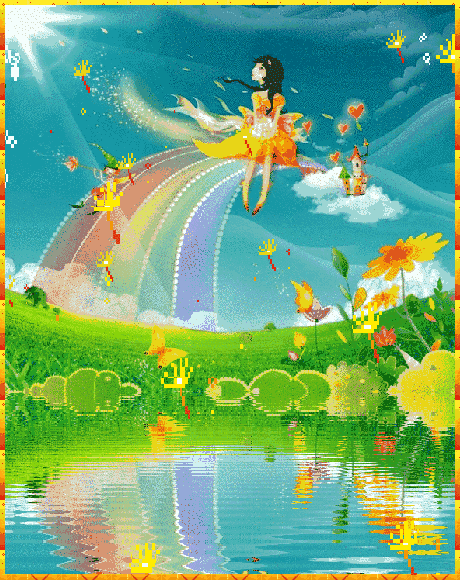 озеро Мудрості
озеро Мудрості
Інтелектуальна гра«Найрозумніший»  
  2 клас
Романенко Любов Володимирівна
вихователь групи продовженого дня
Нечаївської  загальноосвітньої
 школи І-ІІ ступенів
Черкаської районної ради
Черкаської області
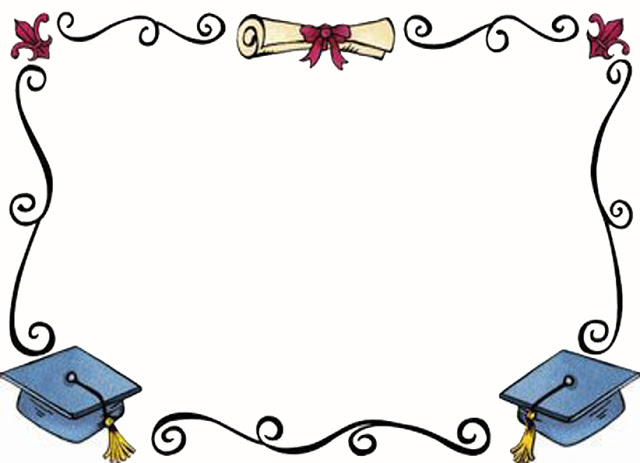 І  ТУР«Вірю — не вірю»
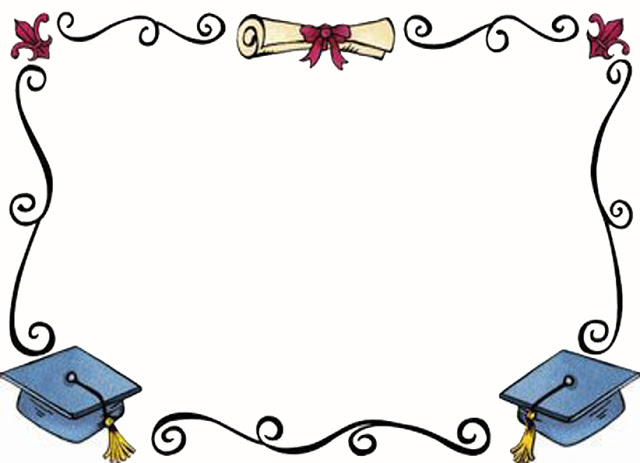 1. Ішак — це тварина. 
2. М’який знак — це буква і звук.
3.  День Перемоги ми відзначаємо 9 травня. 
4. Буквосполучення дж, дз завжди позначають один звук. 
5. Найдовша ріка України — Дністер. 
6.Чапля спить стоячи.
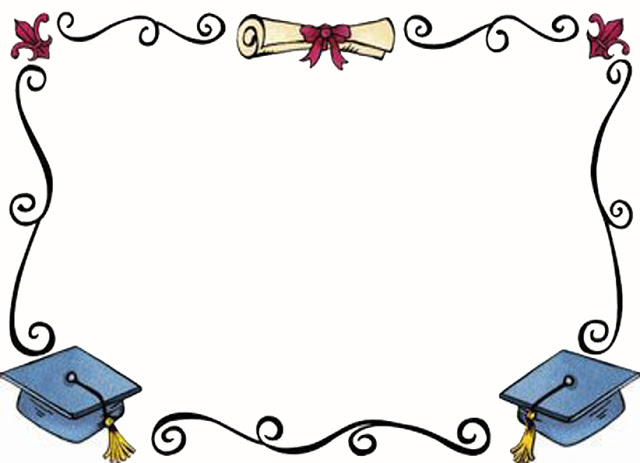 7. Іменники відповідають на питання: Що робити? Що робила?
8.«Швидкий» – це синонім до слова «спритний».
9. Кобза –це духовий музичний інструмент.
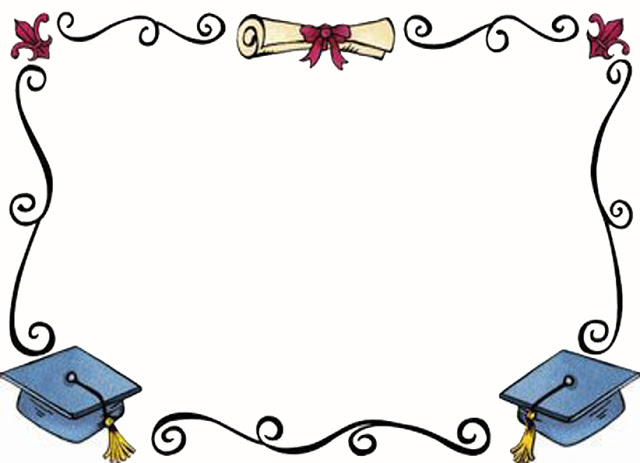 ІІ ТУР  «Про все на світі»
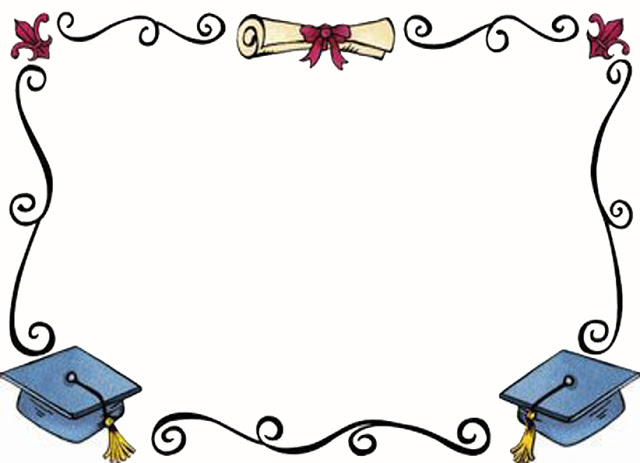 1. Що не має ні початку, ні кінця? 
2. Який місяць року найкоротший? 
3. Які пісні співають, зустрічаючи весну? 
4. За 2 абрикоси дають 3 сливи. На скільки  абрикосів можна обміняти 9 слив?
5. Сума трьох різних чисел дорівнює 3. Знайди ці числа?
6.  Антонім до слова «початок».
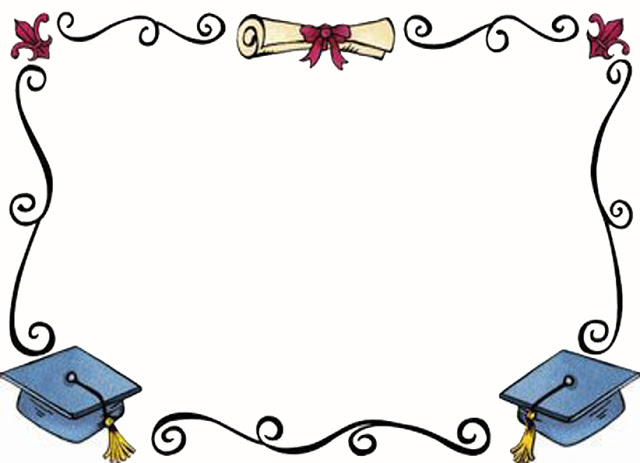 7. Яким буває мовлення? 
8. Людина, яка пише музику. 
9.По морю ходить, а біля берега зникає.
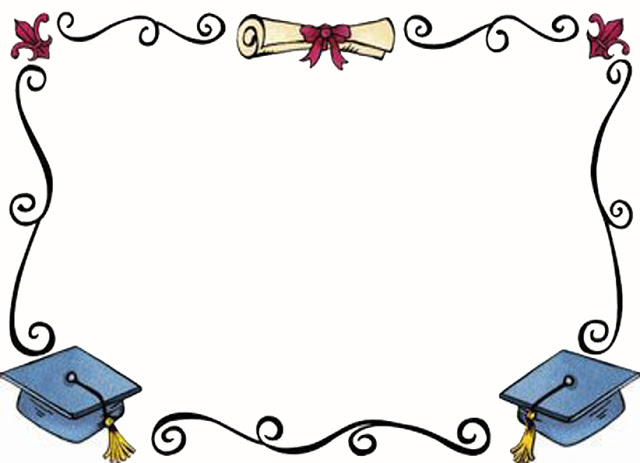 ІІІ ТУР
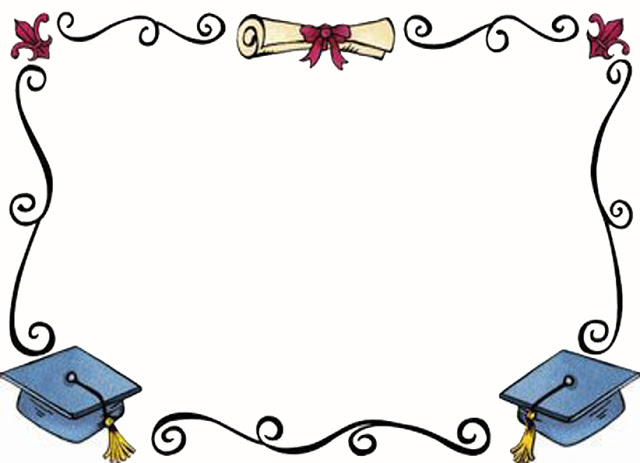 Яким фігурам відповідають ці картинки?
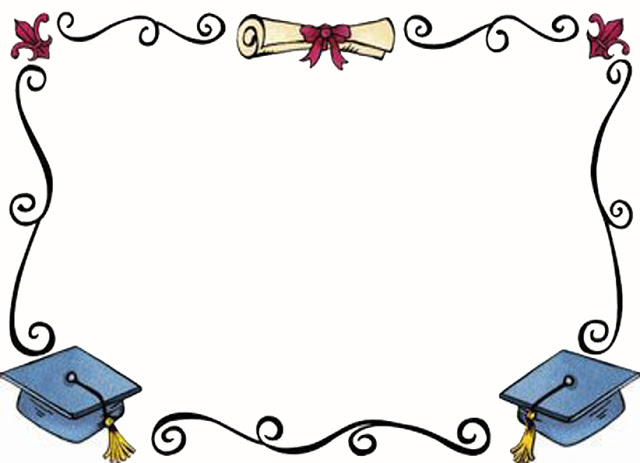 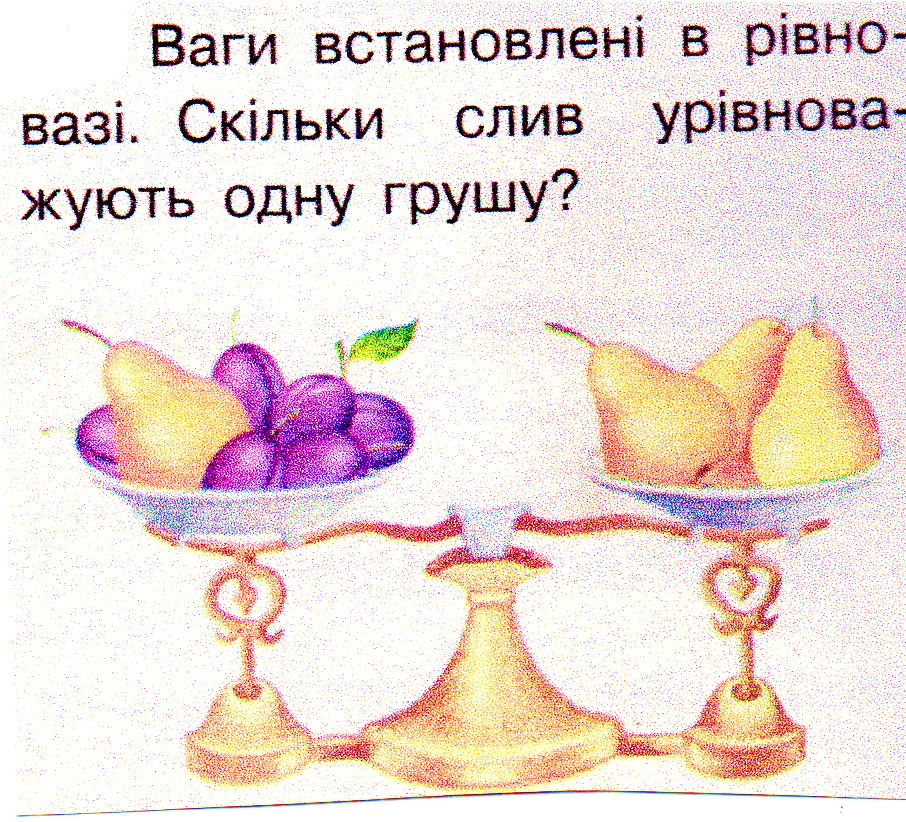 Яка фігура зайва?
В
Б
А
Г
Д
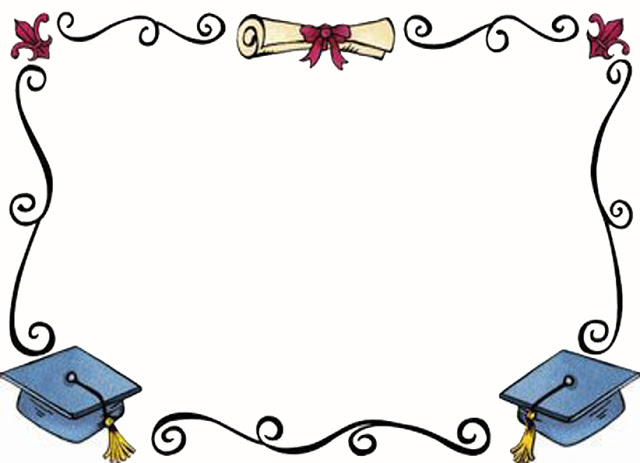 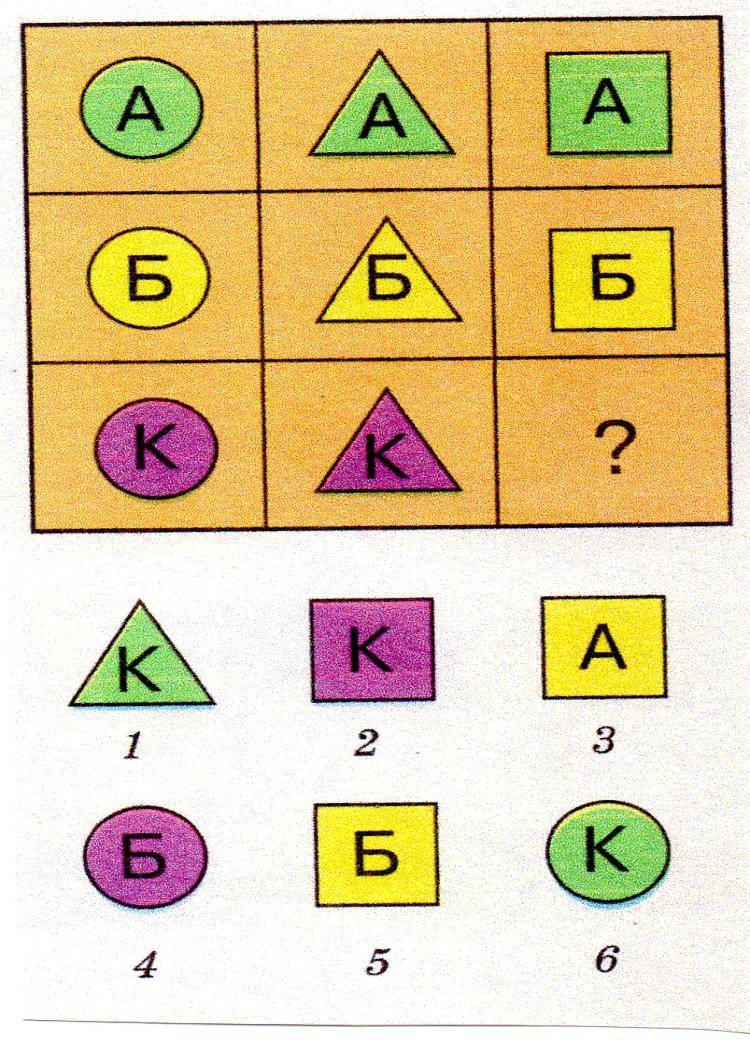 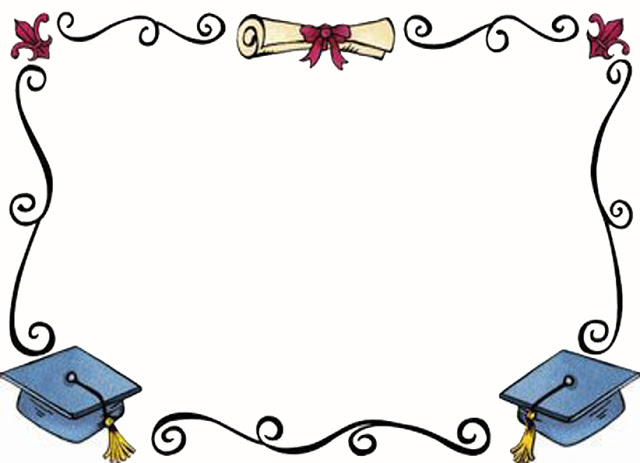 Зміни слово за аналогією
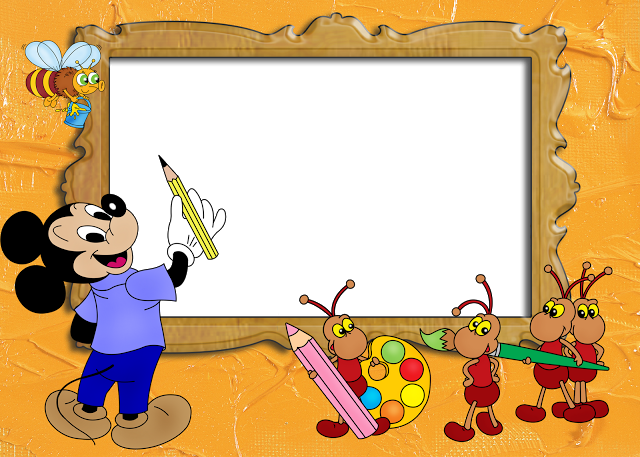 МИЛО-МИР
СИЛА-?
Скласти нове слово таким чином: взяти з першого слова перший звук, з другого другий звук и т. д.
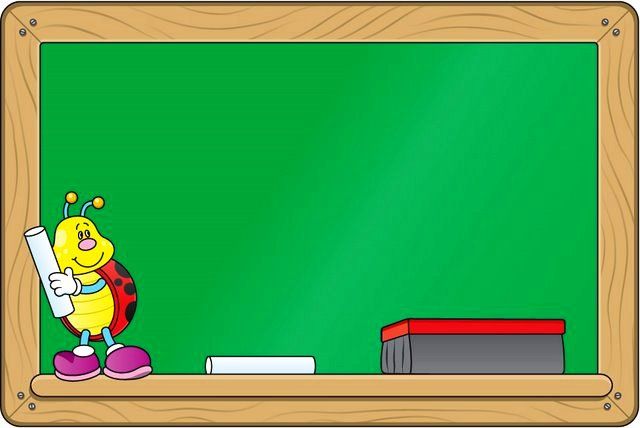 Рука, нема, рада, сади, насос, фабрика, записка
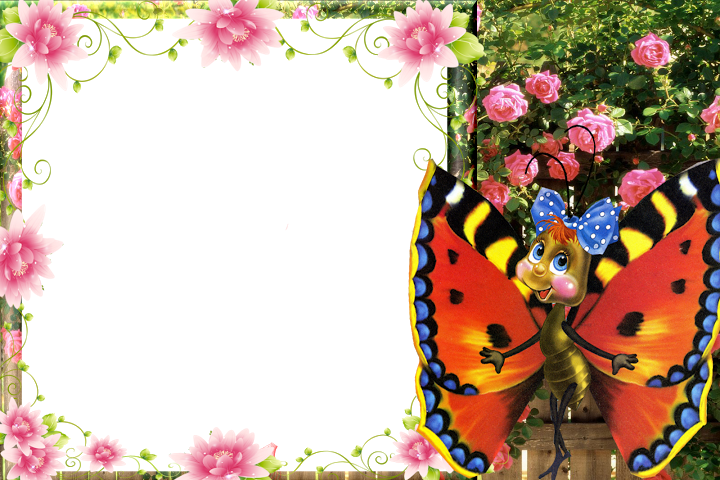 Яку функцію виконують плоди?

А) живлять насіння;
Б) захищають насіння;
Г) шкодять насінню;
Знайди закономірність та продовж числовий ряд
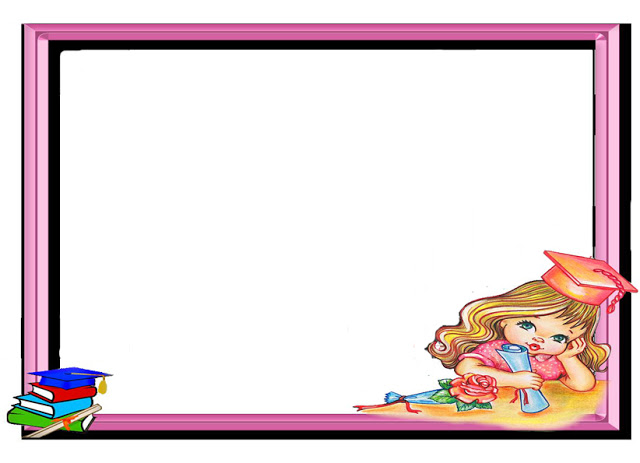 15,2,15,14,3,14,13,4,13,?,?,?
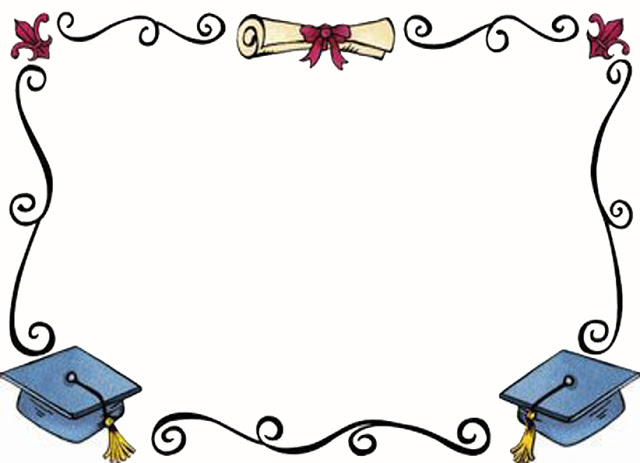 Інтернет – ресурси:
p://detsad-kitty.ru/uploads/posts/2010-10/1287549320_4d4b868ce786.jpg 
http://kinoshljapa.net/uploads/1304097771_duimovochka.0-05-38.jpg 
http://multiplication.ru/wp-conhtttent/uploads/2008/11/duym298.gif
http://img.lady.ru/images/assets/site/2010/07/soblazn/9/duymovochka.jpg
http://videonasha.ru/uploads/screen/11580088861282611914.jpg
http://xtreme.ws/uploads/posts/2010-10/1287550450_e4b1fe7d1a80.jpg
http://i.getmovies.ru/covers/96999_w465_h260_ff.jpg
http://www.stihi.ru/pics/2013/04/29/1221.jpg